716408 | Sozialwiss. Methoden – How 2 do Things with Numbers
Intro
SS 20  |  KMH
[Speaker Notes: # Herkunft der Teilnehmer
# Erwartungshaltung: Warum sind Sie hier?
# Vorwissen zu Methoden:
	* Karto
	* Statistik
	* Sozialwiss. Methodik]
Intro
Warum und wozu?
Ziele der VU
Inhalte & Zeitplanung
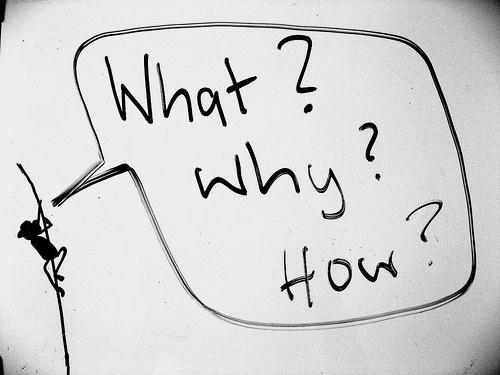 Warum und wozu sozialwiss. Methoden?
Empirie = zentrales Element geographischer Erkenntnis
→ „Geography of the Armchair“
„Man kann sagen, dass es nur in Afrika und Neuguinea wahre Neger gibt. […] Durch die Hitze des Erdstriches, und nicht ein besonderer Elternstamm hieran schuld sey […]“(Kant, „Der Neger“, 1802)
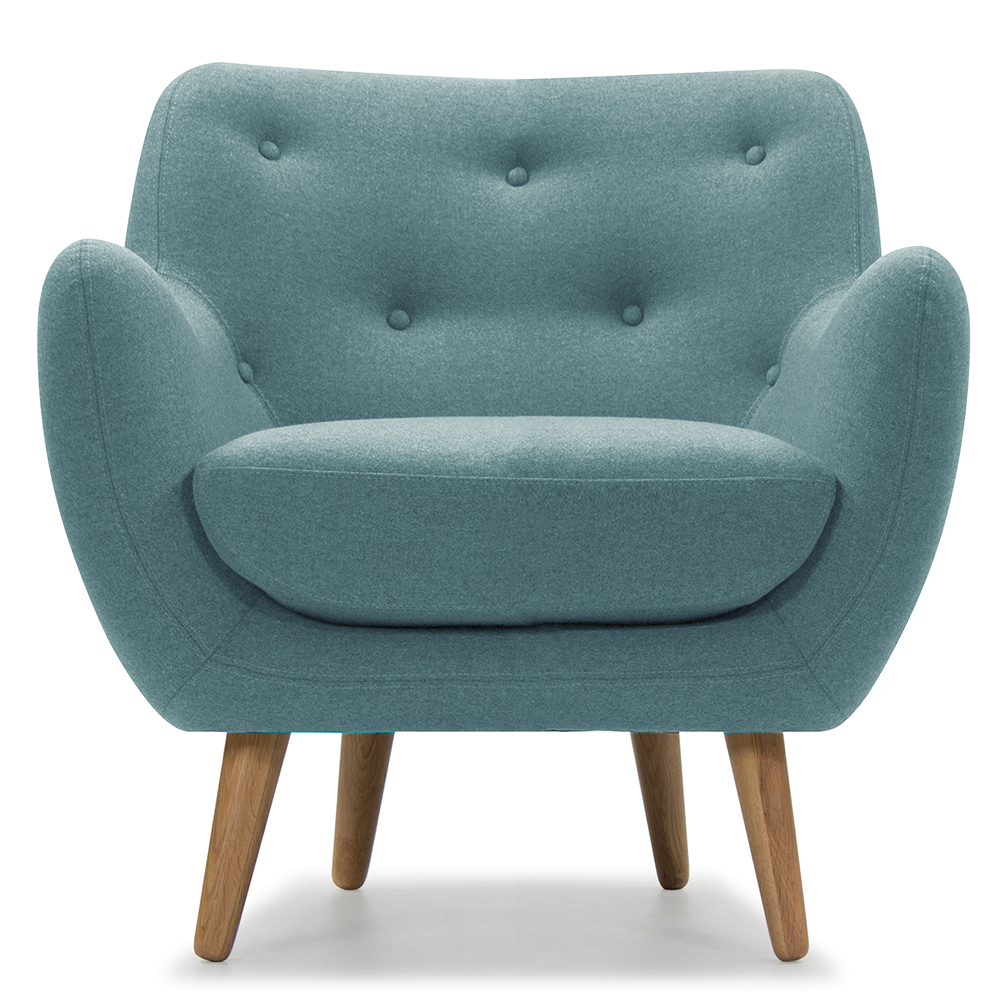 Ziele
anwendungsorientierter Überblick auf:
Formulierung Forschungsfrage bzw. -these
Festlegung Untersuchungsdesign
Auswahl d. Untersuchungsmethode
Datengewinnung
Datenauswertung
Beantwortung Forschungsfrage

Spannungsfeld: Quantitativ vs. qualitativ
erkenntnis- und wissenschafts-theoretischen Grundlagen
Aufbau einer validen wiss. Argumentation
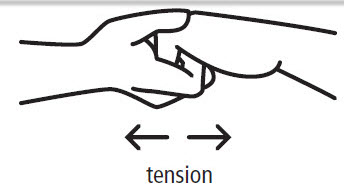 Inhalte
(Überarbeitung von: Reuber & Pfaffenbach 2005:21)
Rulez of the Game
VU mit Anwesenheitspflicht
Bitte beachten Sie die Inhalte der UE „Einführung in das wissenschaftliche Arbeiten “!
Selber lesen macht satt!
Deadlines sind Deadlines sind Deadlines …
→ „Kane G´schichtln“
Der Übungsteil
Übungen:
In 2er Gruppen
Jeweils min. 4
Schriftl. Ausarbeitung

Bewertungskriterien:
Übungsarbeiten:	65%
Mitarbeit:			35%
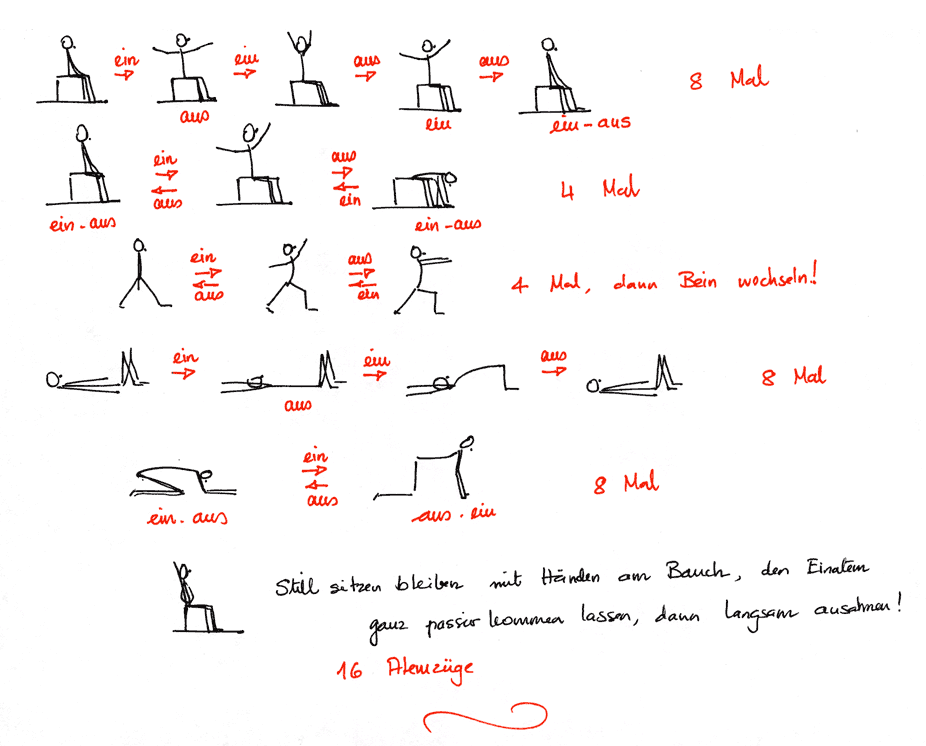 Überblick
Von den „guten“ Methoden
Mögliche Forschungsprozesse
Das Forschungsdesign
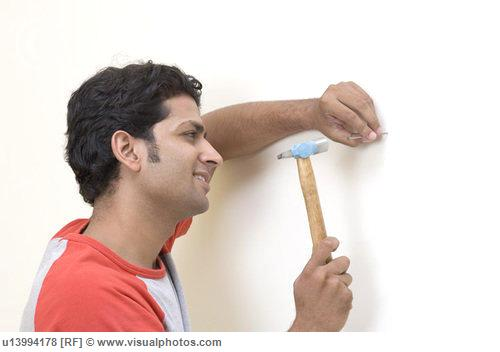 Die Antwort auf die „Geography of the Armchair“
Empirisch fundierte, geographische Erkenntnis-gewinnung zu gesellschaftlichen bzw. sozialökolog. Zuständen und/oder Prozessen

Das „offensichtliche“ Ziel:mittels systematischer, methodisch kontrollierter Untersuchungen Daten über Mensch-Umwelt-Interaktionen erheben, sammeln, ordnen, verarbeiten, untersuchen & deuten
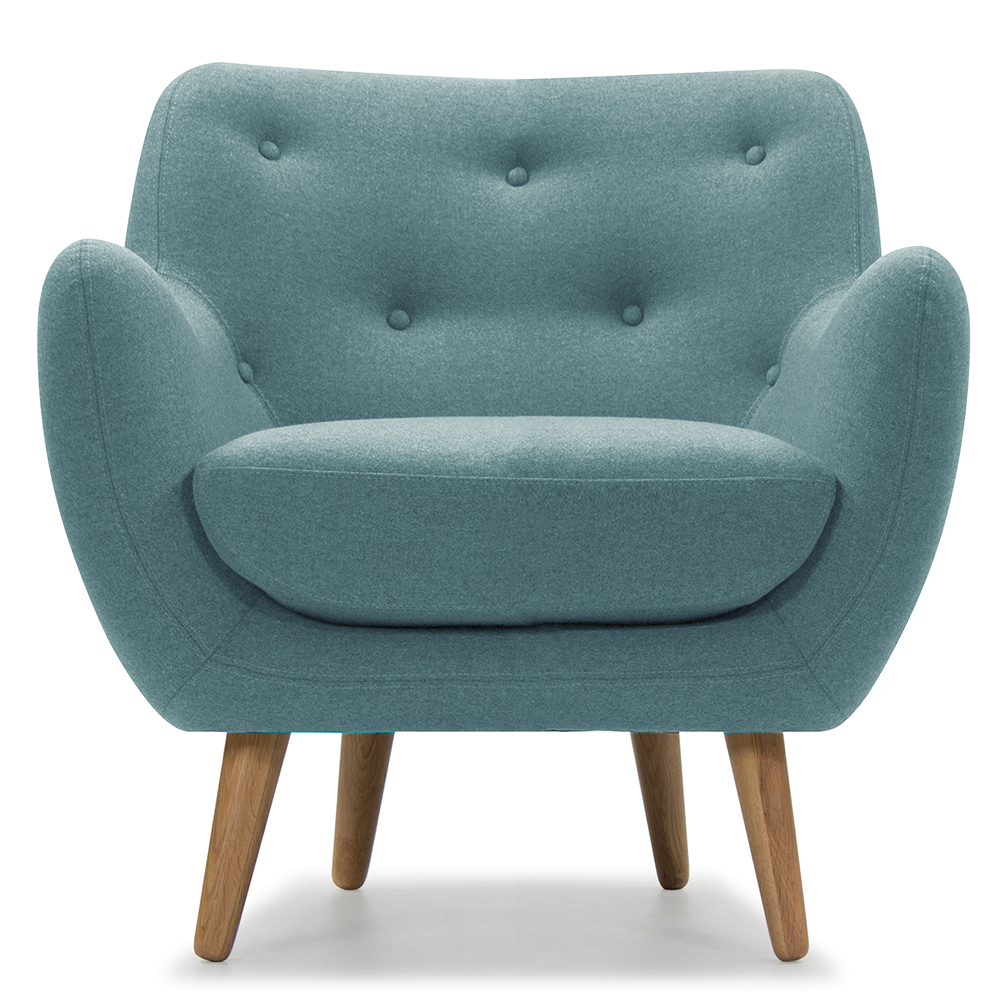 [Speaker Notes: → Ist das wirklich das alleinige Ziel?]
Exkurs zum „bedeutsameren“ Ziel
Eigentlich interessiert uns ja meist:Beschreibung, Erklärung & kritische Untersuchung gesell. bzw. sozialökolog. Zustände und/oder Prozesse
Strukturierung & Erklärung
Ausarbeitung empirisch fundierter Aussagensysteme
Dekonstruktion (& Kritik) bestehender Deutungsmuster, Ordnungen & Systeme
Überprüfen v. Faktoren, die zielgerichteten gesell. bzw. sozialökologischen Wandel befördern
[Speaker Notes: @Aussagensysteme: Aussage, These, Hypothese, Theorie]
Was ist jetzt aber die „passende“ Methode?
„Was Geographinnen und Geographen als eine ‚gute‘ Methode ansehen, ist […] kontextspezifisch: Es ist historisch und geographisch  ‚eingebettet‘ in die gesellschaftlichen Strukturen und Rahmenbedingungen, und es richtet sich entsprechend auch nach den Problemen, die die Gesellschaft ihrer Wissenschaft zur Bearbeitung aufgibt.“ (Reuber & Pfaffenbach 2005:17)


Wahl des Forschungsprozesses → „gute“ Methode
Welche Methoden gibt es überhaupt - eine Auswahl:
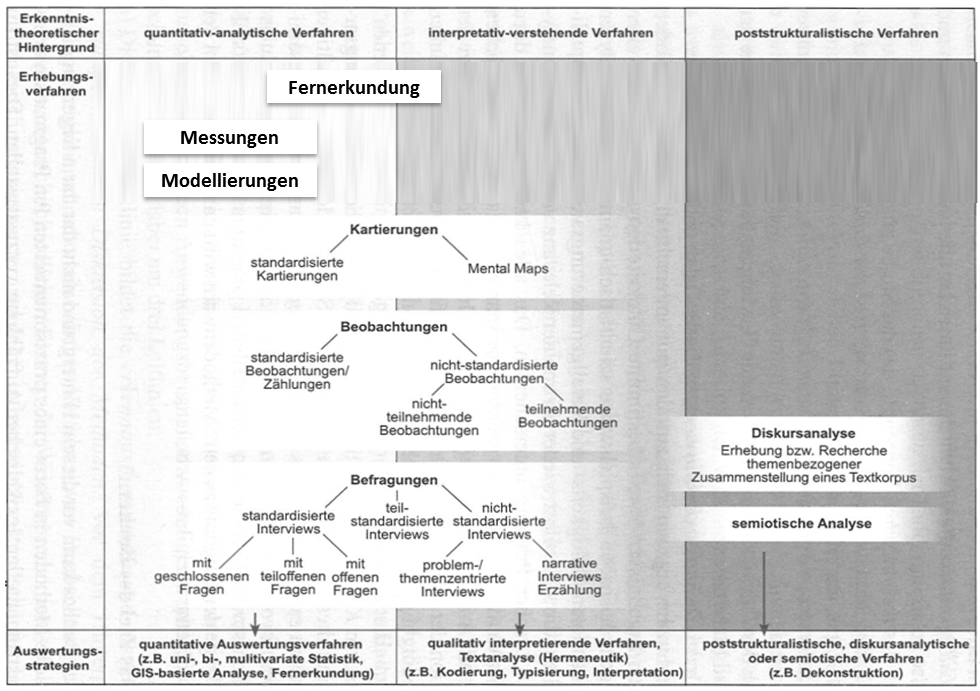 (Überarbeitung von: Reuber & Pfaffenbach 2005:21)
Viele Methoden = bessere Forschung, oder?
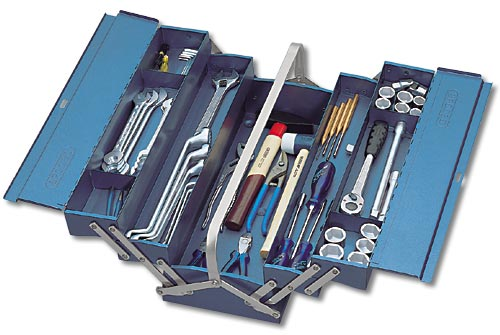 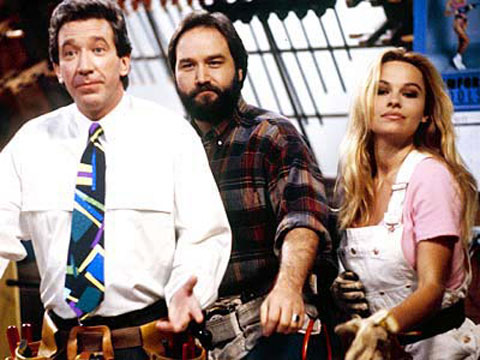 (K)Eine Frage des Geschmacks: Forschungsperspektive und -stil
Phasen im Forschungszyklus
Erkenntnisinteressen
Forschungsfragen
Untersuchungs- & Erhebungsziele
Erkenntnistheoretische Grundlagen
Forschungs-perspektivez.B.deduktiv-nomologische, hermeneutisch-interpretative Perspektive
Begrifflich-theoretische Grundlagen
Forschungs-stilquantitativ-analytischer, qualitativ-verstehenderForschungsstil
Auswahl Erhebungsinstrument & Analyseverfahren
…
Interpretation & Ergebnispräsentation
Methodologische Fundierungen & Gütekriterien
Methodik: Instrumente zur Datenerhebung & -auswertung
Reflexion der Einsatzmöglichkeiten & -grenzen der Methodik
Ein* wiss. Forschungszyklus
Eigentlich einfach:
Die Idee
Aus der Idee wird eine Hypothese
Durch Beweise (empir. Überprüfung) wird aus der Hypothese eine Theorie
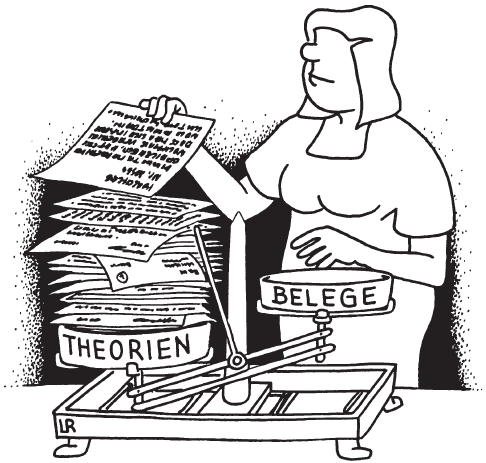 Warum beim wiss. Forschungszyklus beginnen?
Forschungsperspektive & -stil = nicht schlecht
Erklären aber nicht,wie Forschungstrukturiertwerden kann
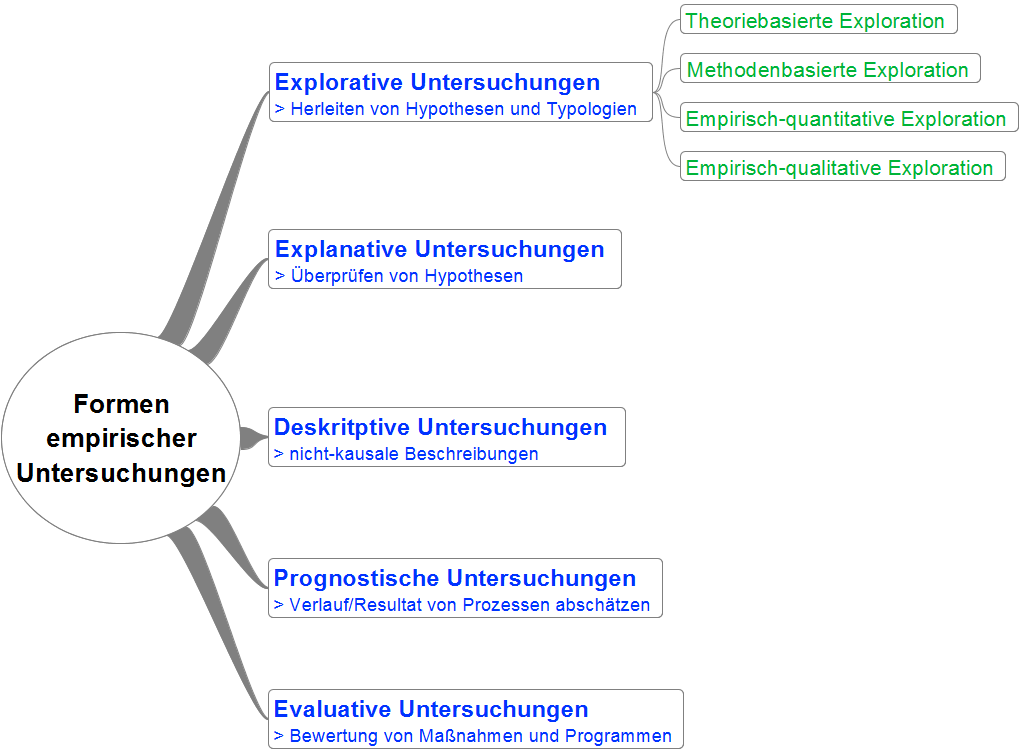 Die explorative Untersuchung
Wie kommt man jetzt zum empirischen Forschen?
Exploration:
Mehr oder weniger systematisches Sammeln von Informationen 
Inhaltliche (nicht instrumentelle = Pretest)Voruntersuchung


→ empirisches Arbeiten als wissenschaftliches      (=nachvollziehbares)  Suchen nach Hypothesen      und Theorien
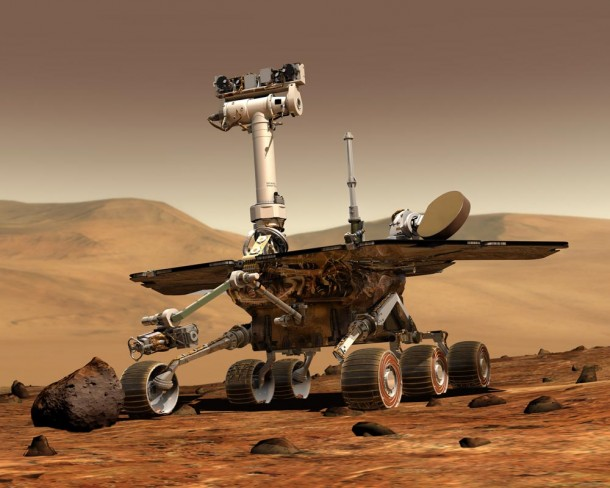 Formen der Exploration
Theoriebasierte Exploration:
Neufassung, Ergänzung und Umformulierung bestehender Theorien
Methodenbasierte Exploration:
Methoden als Anregung für neue Gegenstandsmodelle
Empirisch-quantitative Exploration:
aus quant. Datenanalyse induktiv auf neue Hypothesen schließen
Empirisch-qualitative Exploration:
aus qual. Datenanalyse induktiv auf neue Hypothesen schließen
ev. mit Datenerhebung
Die explorative Untersuchung mit Datenerhebung
3. Empirisch-quantitative Exploration I
Anhand der Aufbereitung und Darstellung quantitativer Daten 
→ unberücksichtigte bzw. unentdeckte Muster & Regelmäßigkeiten

Fokus nicht primär auf Datenerhebung
Viele Variablen → grafische und multivariate Verfahren:
Deskriptive Analysen (Klassiker: soziodemographische Merkmale)
Exploratory Data Analysis (EDA)
Stem-and-Leaf-Plots
Box-Plots
Scatter-Plots
Multivariate Explorationstechniken:
Cluster- & Faktorenanalyse
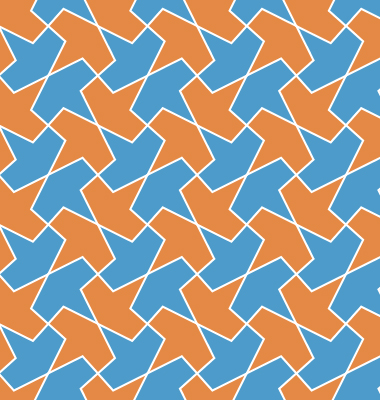 3. Empirisch-quantitative Exploration II
Gesundheit (g)
Erziehung (e)
Freizeit (f)
Stem-and-Leaf-Plots                   Box-Plots                                           Scatter-Plots
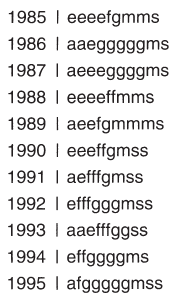 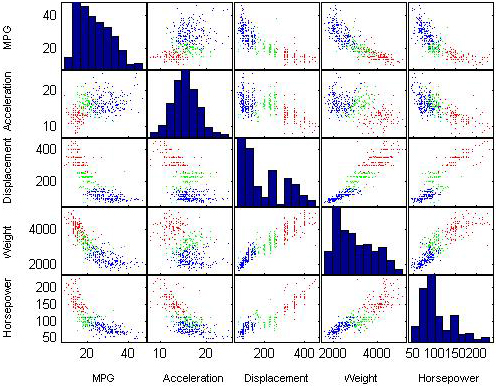 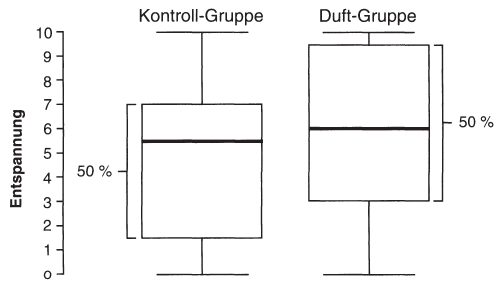 Mode (m)
Schule (s)
Anderes (a)
Exkurs: Empirisch-quant.(qual.) Exploration in Action
(Grüneis et al. 2018:391)
Exkurs: Empirisch-quant.(qual.) Exploration in Action
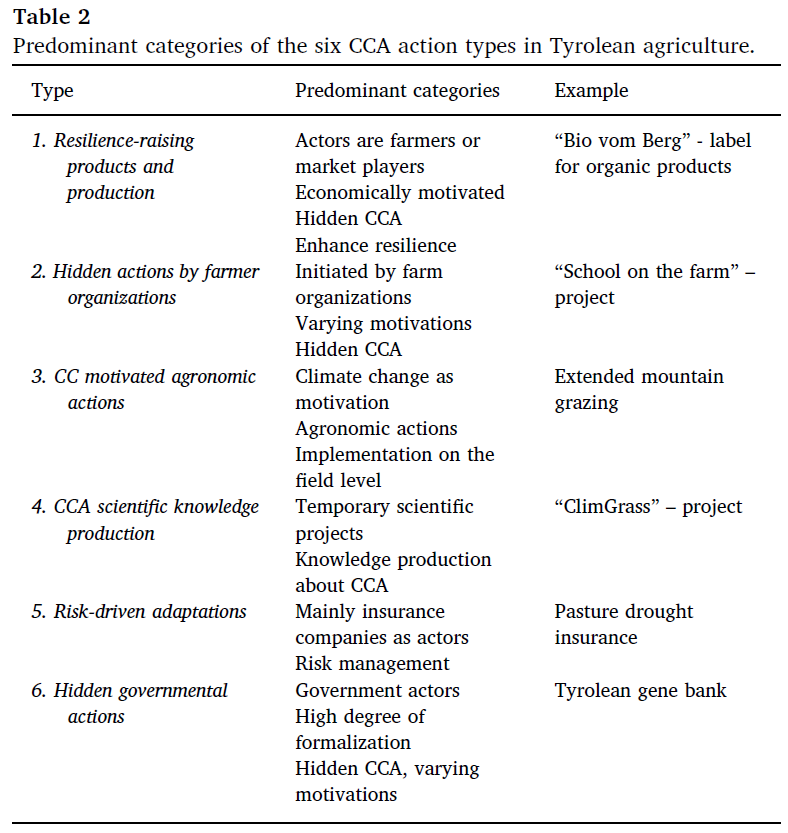 (Grüneis et al. 2018:391)
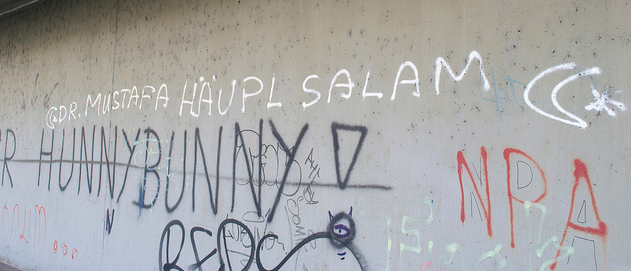 4. Empirisch-qualitative Exploration I
Aufbereitung und Darstellung qualitativer Daten→ bislang vernachlässigte Phänomene, Wirkungszusammenhänge,      Verläufe etc. erkennbar

Daten: Gebrauchstexte, Graffiti, Flugblätter, Rundbriefe, Comics, Zeitungsannoncen, Facebook, Twitter, Erzählungen, Interviews, Tagebücher 
Aspekte von Interesse:
Inventare: zentrale Aspekte, Facetten und Komponenten eines Phänomens (z.B. Wahrnehmung von Gestaltungselementen öffentlicher Plätze)
Typen: Typische Anordnung von Aspekten und Merkmalskombinationen
Welche Merkmale bilden denn einen Typus? (z.B. Verwandschaft)
Ursachen und Gründe: inhaltliche Begründung kausaler Hypothesen
Warum beim wiss. Forschungszyklus beginnen?
Forschungsperspektive & -stil = nicht schlecht
Erklären aber nicht,wie Forschungstrukturiertwerden kann
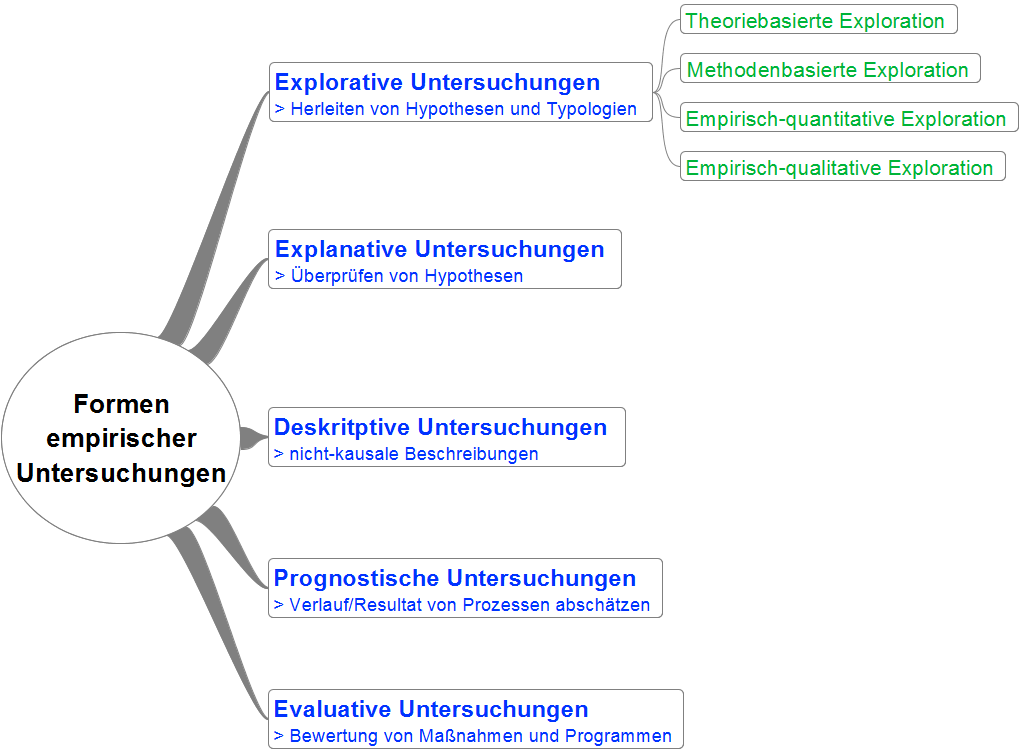 Die explanative Untersuchung
Die explanative Untersuchung
Ziel:(Statistischer) Test von Annahmen über Zusammenhänge, Unterschiede & Veränderungen ausgewählter Merkmale zu untersuchender Phänomene

Unterschied zu deskriptiven & explorativen Untersuchungen:
Vorkenntnisse notwendig → VOR der Untersuchung untersuchbare Hypothese formulieren
„Untersuchbar“: Präzise formulierte Wirkrichtung & Effektgröße einer Hypothese
   → Sichert Überprüfbarkeit
Ein Klassiker: Die deduktiv-nomologische Perspektive
Deduktiv-nomologisch: Von einem allgemeinen Gesetz (nomos) und dem Vorliegen einer Rahmenbedingung auf das zu erklärende Phänomen schließen (Deduktion)

→ „Hempel-Oppenheim“ Schema
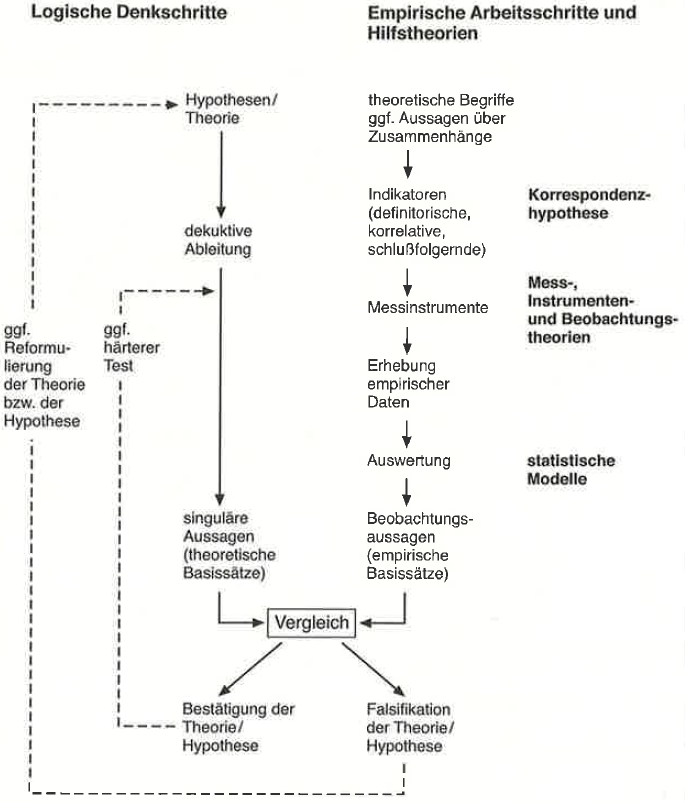 (Meier Kruker & Rauh 2005:10)
Die explanative Untersuchung in Action
(Höferl 2017)
Warum beim wiss. Forschungszyklus beginnen?
Forschungsperspektive & -stil = nicht schlecht
Erklären aber nicht,wie Forschungstrukturiertwerden kann
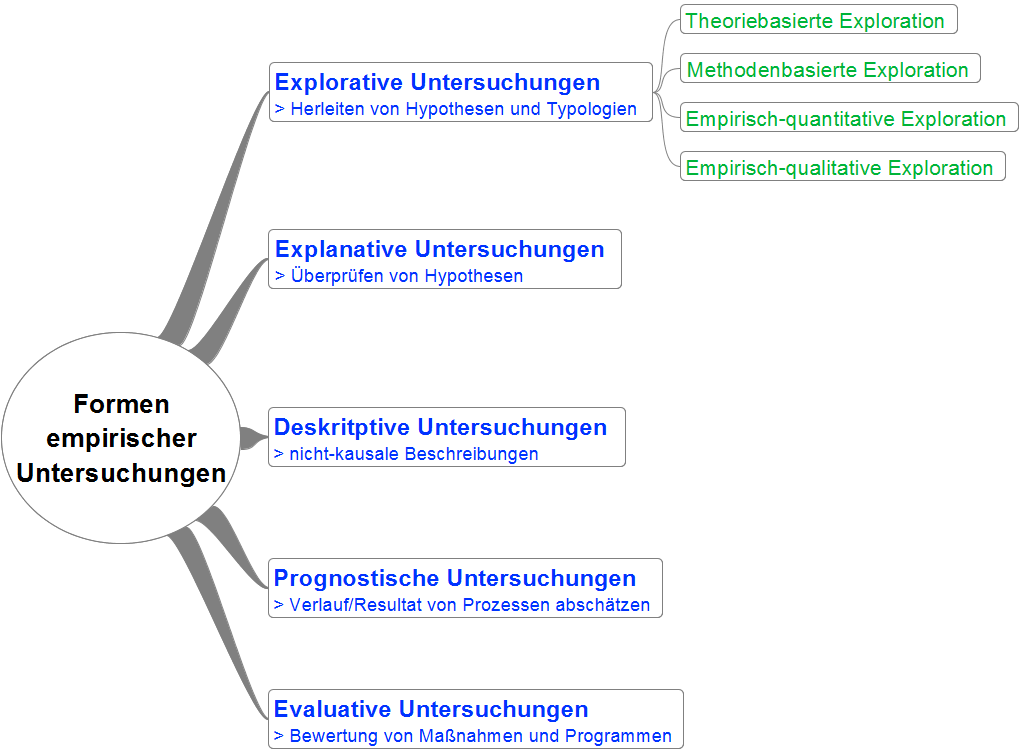 Die deskriptive Untersuchung
Deskriptive Untersuchungen
Ziel: Auskunft über die Ausprägung und Verteilung von Merkmalen in Grundgesamtheiten

Meist keine Erhebung der Grundgesamtheit möglich:
Grundgesamtheit ist (praktisch) unendlich (z.B. Zeitungen)
Grundgesamtheit ist manchmal (bestenfalls) teilweise bekannt (z.B. Medikamentensucht, Schwarzfahrer etc.)
Untersuchung würde Grundgesamtheit zu stark beeinträchtigen  (z.B. Qualitätskontrollen)
Untersuchung der Grundgesamtheit ist zu aufwändig

→ Erhebung von Stichproben
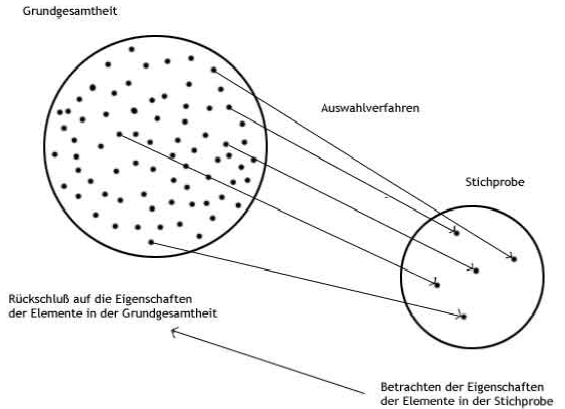 [Speaker Notes: Stichproben: Schneller & geringerer Aufwand]
Exkurs: A Typology of Teenagers’ Climate Change Awareness in Germany & Austria
(Kuthe et al. 2019)
Exkurs: A Typology of Teenagers’ Climate Change Awareness in Germany & Austria
(Kuthe et al. 2019)
Exkurs: A Typology of Teenagers’ Climate Change Awareness in Germany & Austria
(Kuthe et al. 2019)
Bestandteile eines Forschungsplans
1. Themenwahl & Formulierung Forschungsfrage
2. Auseinandersetzung mit Theorie & Operationalisierung
3. Formulierung Untersuchungsziele
4. Auswahl Untersuchungsgegenstände
Dokumentation & Reflexion des Forschungsprozesses
Einhaltung von Gütekriterien
5. Auswahl Erhebungsinstrumente  & Analyseverfahren
6. Sampling
strukturelle VeränderungForschungsplan
7. Erhebung
8. Datenaufbereitung
weitere Daten erfassen
9. Analyse
10. Interpretation
11. Dokumentation & Ergebnispräsentation
Grundsätzliches: Dokumentation, Reflexion & Güte
über den gesamten Forschungsprozess:
Handlungen, Entscheidungen, Verfahrensweisen & Methoden reflektieren, überprüfen & dokumentieren
→ Kontinuierlicher Austausch (Kollegen, Profs. etc.)      zur Forschungsarbeit
Ist das Thema relevant? Warum?
Welche Positionen & Theorien gibt es zum Thema?	
Warum möchte ich welche davon nutzen?
Welche Eingrenzungen ergeben sich aus den dabei vertretenen Forschungsperspektiven?
Einhalten von forschungsstil-spezifsichen Gütekriterien
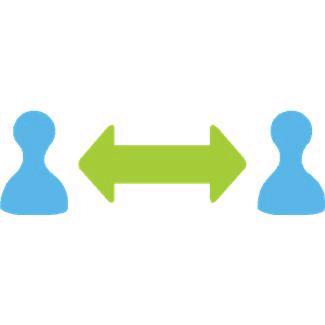 [Speaker Notes: # Gütekriterien: Objektivität, Reliabilität, Validität]
Grundsätzliches: Gütekriterien im quant. Forschungsstil
Objektivität (Unabhängigkeit):
Unabhängigkeit eines Messinstruments von Untersucher & Untersuchungssituation

Reliabilität (Zuverlässigkeit):
Reproduzierbarkeit von Messergebnissen

Validität (Gültigkeit):
Genauigkeit, mit dem ein Test das misst, was er messen soll (= Erkenntnisgegenstand)
[Speaker Notes: @ Validität: Erhebungsziel einer Untersuchung auch wirklich zu erfassen
BSP: Intelligenztests – Messung der Wahren Intelligenz einer Person
* Multiple-Choice: Messung eines Lernerfolgs?]
1. Der Beginn: Themenwahl & Forschungsfrage(n)
Oftmals Thema & Forschungsfrage(n) grob vorgegeben:
Abschlussarbeiten, Ausschreibungen etc.

Nach der groben Themenauswahl:
Was will ich untersuchen?
Lesen & umhören: z.B. Was ist am Thema Umgang mit Naturgefahren interessant & fachspezifisch relevant?
Wer schreibt darüber → Forschungsstand
Je umfangreicher der Forschungsstand → je enger die Fragestellung
[Speaker Notes: z.B. Wie berücksichtigen Tiroler Gemeinden ohne eigenen Planungsstab Lawinen in der örtlichen Raumplanung?]
2. Theoretische Fundierung & Operationalisierung
Vertiefung & Fundierung der Untersuchungsfragen:
Welche Theorien & Thesen (Relevanz & Aktualität) gibt es zum zentralen Gegenstand der Forschung? 
Welche Forschungsperspektiven werden mit diesen Theorien verbunden?
Auf welche Erkenntnisobjekte stellen diese Theorien ab?→ Definitionen & Operationalisierungen

BSP: „Umgang mit Naturgefahren“:
Indiv. Psychologische Verarbeitung von Ereignissen
Wahrnehmungstheoretisch: Aspekte der Wahrnehmung von Naturgefahren
Handlungstheoretisch: Rechtfertigung der (Nicht-)Berücksichtigung von Naturgefahren
Exkurs: Definitionen & Operationalisierung
Wichtig: Bei Forschungsfrage begriffliche Klarheit suchen
Realdefinitionen: z.B. Lawinen zählen zur Gruppe der Naturgefahren
Analyt. Definitionen: z.B. Unter Resilienz verstehen wir …
Operative Definitionen: Von Bedeutung v.a. im quant. Forschungsstil
Ziel: Thematische Gegenstände (Konstrukte) empirisch abbildbar zu machen
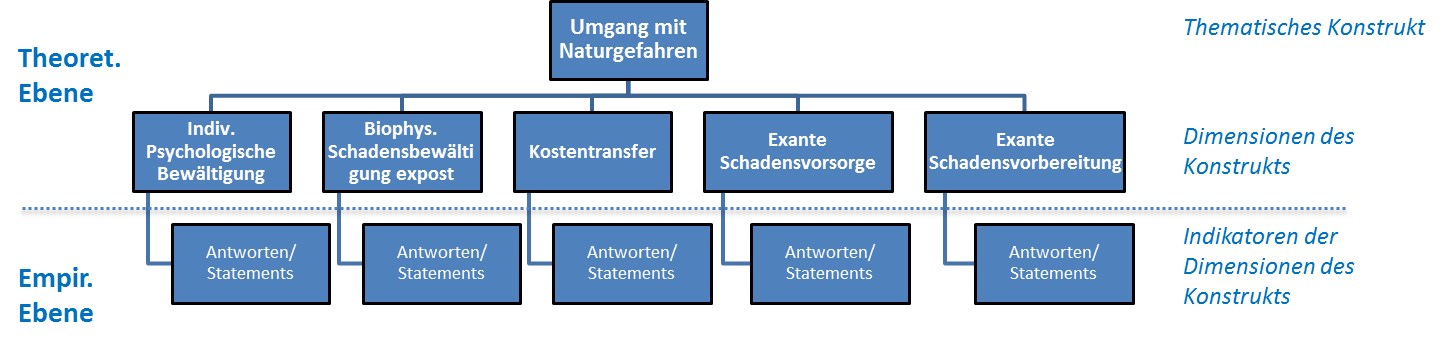 ( vgl. Schirmer 2009:116)
3. Formulierung der Untersuchungsziele
Vgl. Forschungsprozesse:
Exploration: Bisher unbekanntes Thema erschließen, Ursachenforschung
Deskription: Beschreibgen eines bisher unbekannten Gegenstands bzw. die Beschreibung einer Population hinsichtlich ausgewählter Merkmale
Explanation: Prüfung von Hypothesen zu einem Gegenstand
Prognose: Verlauf bzw. Resultate von Prozessen abschätzen
Evaluation: Prüfung der Wirksamkeit von Maßnahmen

→ häufig auch Mischung (z.B: Exploration & Deskription)
[Speaker Notes: Mehrere Erhebungsziele in einer Untersuchung]
4. Auswahl der Untersuchungsgegenstände
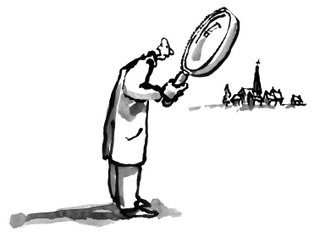 Ausgehend von Forschungsfrage & Erhebungsziel:Welche Personen(gruppen), Räume & Materialien eigenen sich als Datengrundlage?BSP „Umgang mit Naturgefahren“
Einstellungen & Erfahrungen von Entscheidern: Gespräch
Handlungen zur ex-ante Schadenvorsorge: (Plan-)Dokumente, Protokolle, Sekundärstatistiken etc.
Sinnstrukturen beim Umgang mit Naturgefahren: Journale, Sitzungsprotokolle, Gespräch etc.

→ Benennung des Materials zur Untersuchung der Forschungsfrage
Bestandteile eines Forschungsplans
1. Themenwahl & Formulierung Forschungsfrage
2. Auseinandersetzung mit Theorie & Operationalisierung
3. Formulierung Untersuchungsziele
4. Auswahl Untersuchungsgegenstände
Dokumentation & Reflexion des Forschungsprozesses
Einhaltung von Gütekriterien
5. Auswahl Erhebungsinstrumente  & Analyseverfahren
6. Sampling
strukturelle VeränderungForschungsplan
7. Erhebung
8. Datenaufbereitung
weitere Daten erfassen
9. Analyse
10. Interpretation
11. Dokumentation & Ergebnispräsentation
5. Auswahl Erhebungsinstrumente & Analyseverfahren
= f (Forschungsfrage, Untersuchungs- & Erhebungsziel,     Untersuchungsgegenstände)
Finanzielle, personelle & zeitliche Ressourcen
Kapazitäten für Datenerhebung, -verarbeitung & -auswertung
Weiterführende Verwendung der Daten & Ergebnisse
Welche Methoden gibt es überhaupt - eine Auswahl:
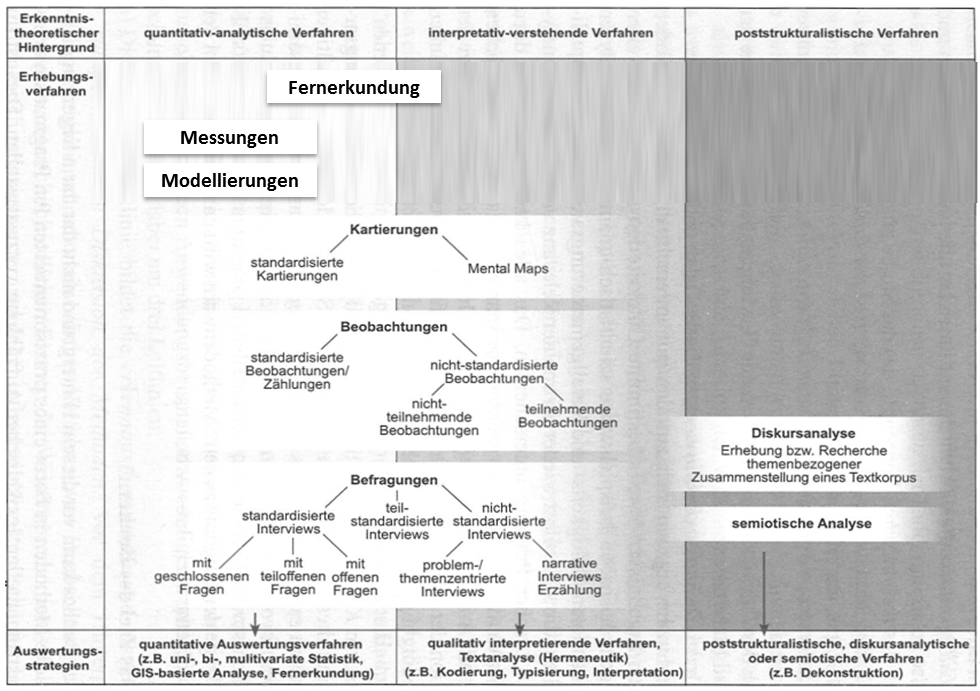 (Überarbeitung von: Reuber & Pfaffenbach 2005:21)
6. Sampling
Welche Personen(gruppen) befragen? Welche konkreten Materialien in Untersuchung aufnehmen?
Oftmals: Eingrenzung (Zeitraum, Ort, Gruppe, Materialtyp etc.)
Quant. Forschungsstil:
Grundgesamtheit zur der eine Aussage getroffen werden soll→ meist jedoch keine Gesamterhebung möglich
Teilgesamtheit („Stichprobe“) für Erhebung & Analyse auswählen
7. Erhebung
Untersuchungsgegenstände → Daten
Pragmatische Einflüsse: 
Zeitliche, finanzielle  & personelle Ressourcen
5 Regeln der Erhebung:
Sorgfalt: Dokumentation, Transkription etc.
Kontextbezug: Dokumentation des Kontextes
Dichte: Detailliertheit* der Beschreibung
Ausschöpfung: Relevantes vollständig dokumentieren & ordnen
Reflexion: der eigenen Rolle → Einfluss Erhebungsziel auf Daten
[Speaker Notes: Dichte & Detailliertheit: Orientiert sich an Erkenntnisinteresse
Reflexion: Problem der Reifikation]
8. Datenaufbereitung
Daten = Material das (soziale) Sachverhalte repräsentiert
Meist nicht direkt analysierbar:
„das“ Interview, „der“ Fragebogen

Quant. Forschungsstil:
Codierung (der Antwort-Items)
Digitalisierung
Fehlerkontrolle, -bereinigung & -kennzeichnung
Recodieren, Indexbildung
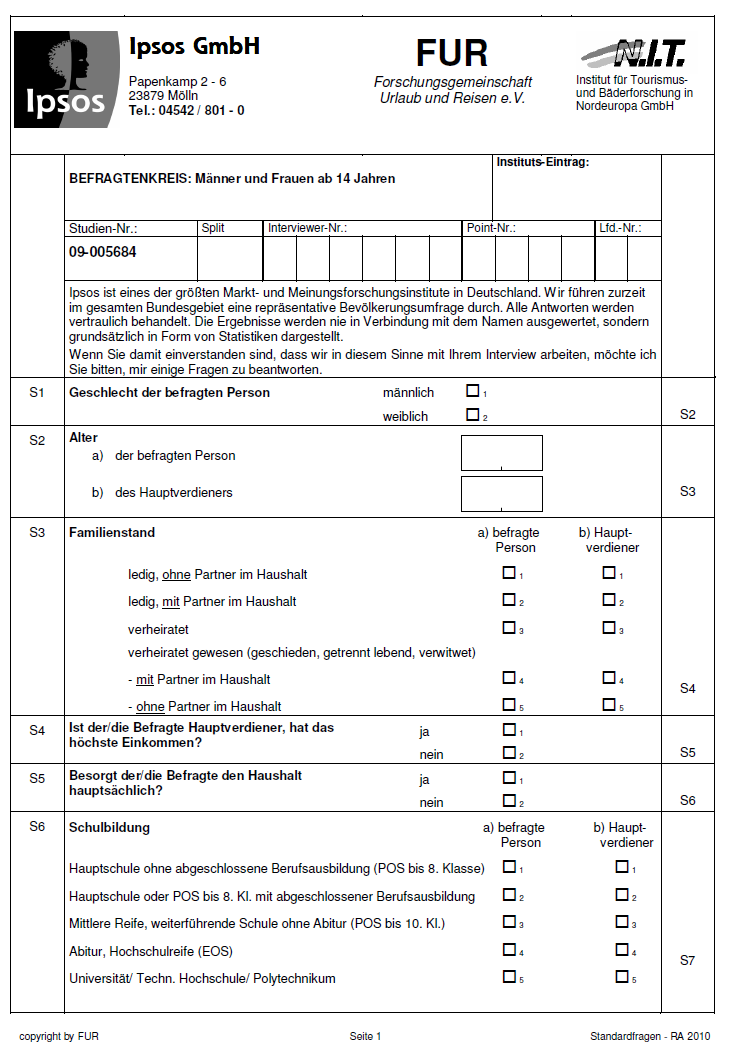 9 & 10: Analyse & Interpretation
Analyse = interpretierendes Auswerten & Ordnen von Daten für eine Fragestellung

Aufwand:
Quant. Forschungsstil: weniger in der Analyseals in Instrumentenerstellung

Typ. Ablauf:
Ordnung & Beschreibung des Untersuchten
Vergleich zwischen 
Teilen des Untersuchten
(Von Teilen) des Untersuchten mit Theorien
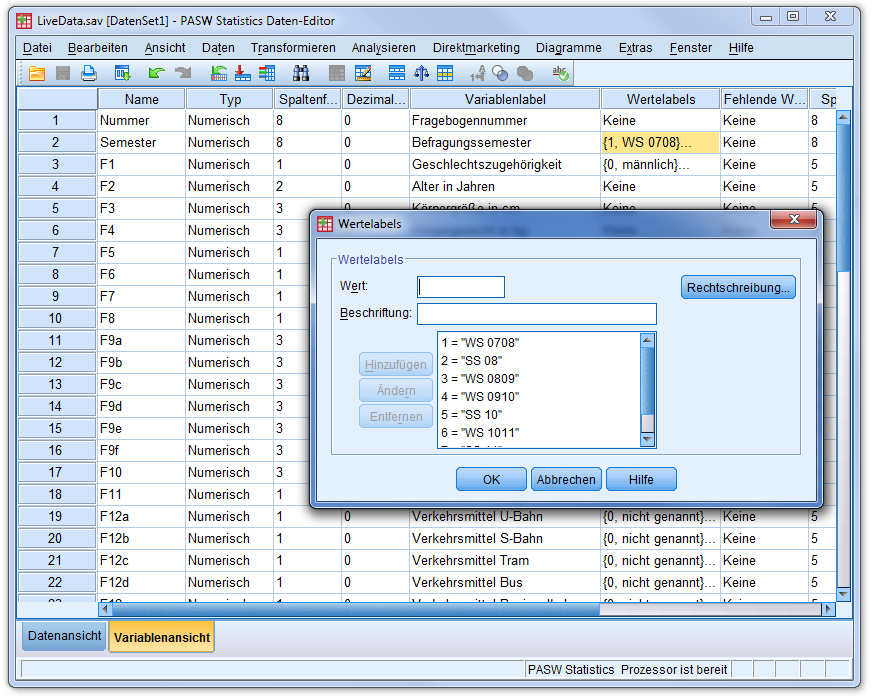 11. Ergebnispräsentation
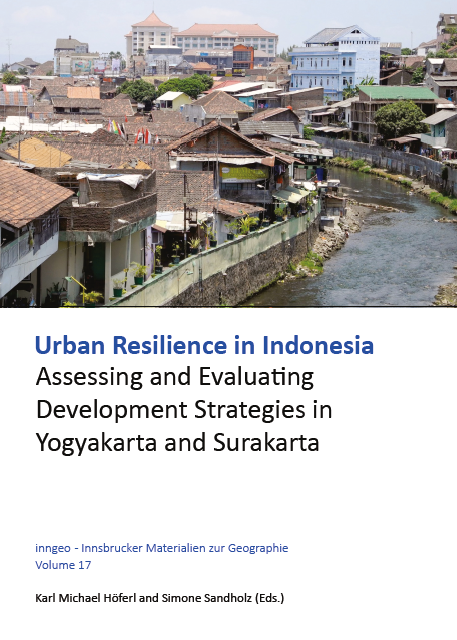 Art der Darstellung & Ausführlichkeit:
Abh. Vom Zielpublikum:
Sprache (Fachvokabular etc.), Komplexität & Elemente der Textgliederung etc.
Wiss. Bericht:
Motivation (Zweck & Fokus)
Theoret. Fundierung
Forschungsfrage
Art der Datengewinnung & Auswertemethoden
Ergebnisse (übersichtlich in Zusammenfassung)
Transparenz:
Hinweise auf Probleme im Forschungsprozess, Widersprüchlichkeiten etc.
Bestandteile eines Forschungsplans
1. Themenwahl & Formulierung Forschungsfrage
2. Auseinandersetzung mit Theorie & Operationalisierung
3. Formulierung Untersuchungsziele
4. Auswahl Untersuchungsgegenstände
Dokumentation & Reflexion des Forschungsprozesses
Einhaltung von Gütekriterien
5. Auswahl Erhebungsinstrumente  & Analyseverfahren
6. Sampling
strukturelle VeränderungForschungsplan
7. Erhebung
8. Datenaufbereitung
weitere Daten erfassen
9. Analyse
10. Interpretation
11. Dokumentation & Ergebnispräsentation
@Home1: Der Forschungsplanung auf der Spur
Rekonstruieren Sie den Forschungsplan:
Je Gruppe: 1 Paper (→ siehe OLAT)
Beschreibung des Papers (max. 0,5 A4)
Beschreibung der einzelnen Bestandteile des Forschungsplans
@Analyse & Interpretation:
Wie überzeugend werden die Ergebnisseder Analyse aus Ihrer Sicht dargestellt?
→ bis: 01.04.19 12.00 @ OLAT (A4 PDF only)
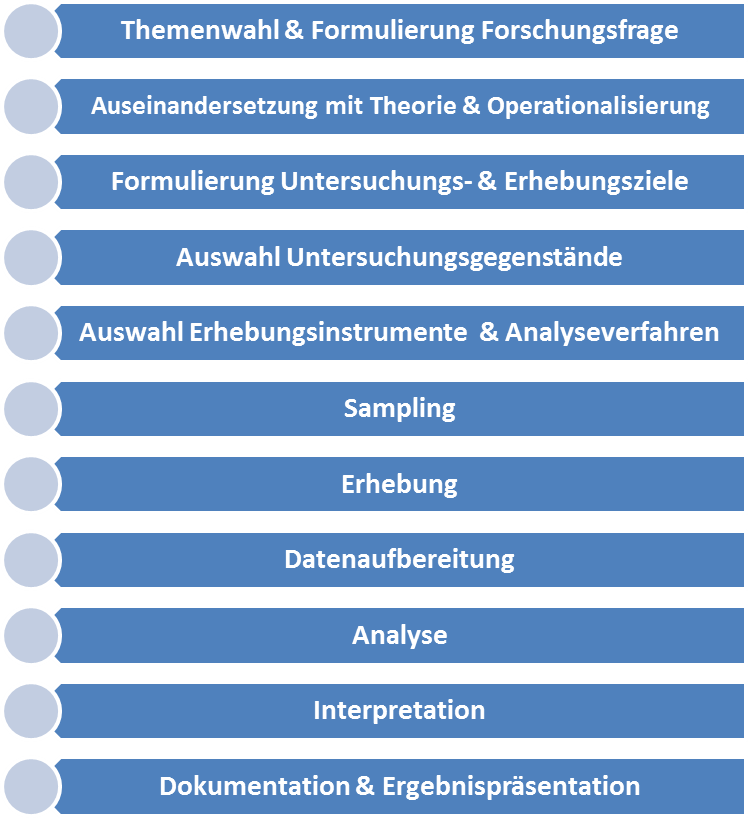 [Speaker Notes: @ überzeugend: Schlüssig aus dem dargestellten Untersuchungsaufbau heraus abgeleitet]
Ausblick
Messen & Skalen
Überblick auf quant. Daten
Einstieg Primärdatengewinnung
→ ScreenTalks EH 2.1 & 2.2
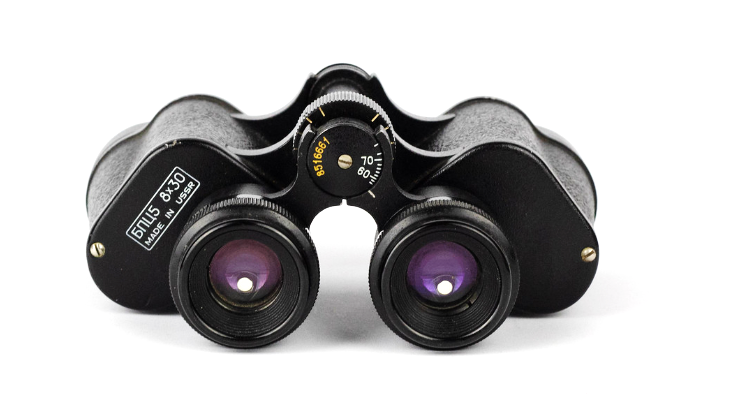 (Marco Verch, Flickr, CC BY 2.0)